Bandwidth Hard Functions: Reductions and Lower Bounds
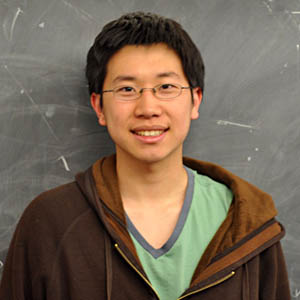 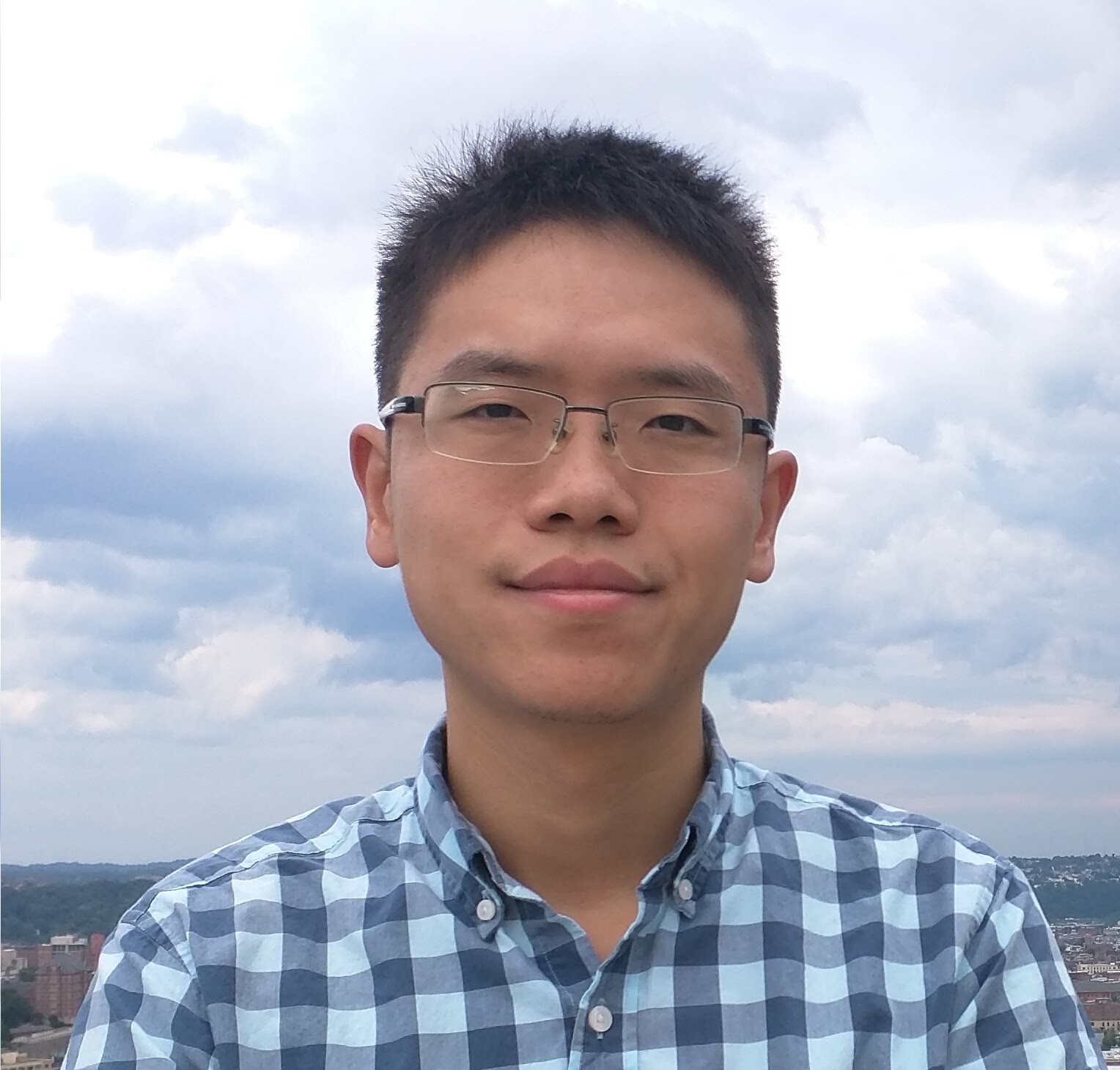 Jeremiah Blocki (Purdue)
 Ling Ren (MIT)
 Samson Zhou (Purdue)
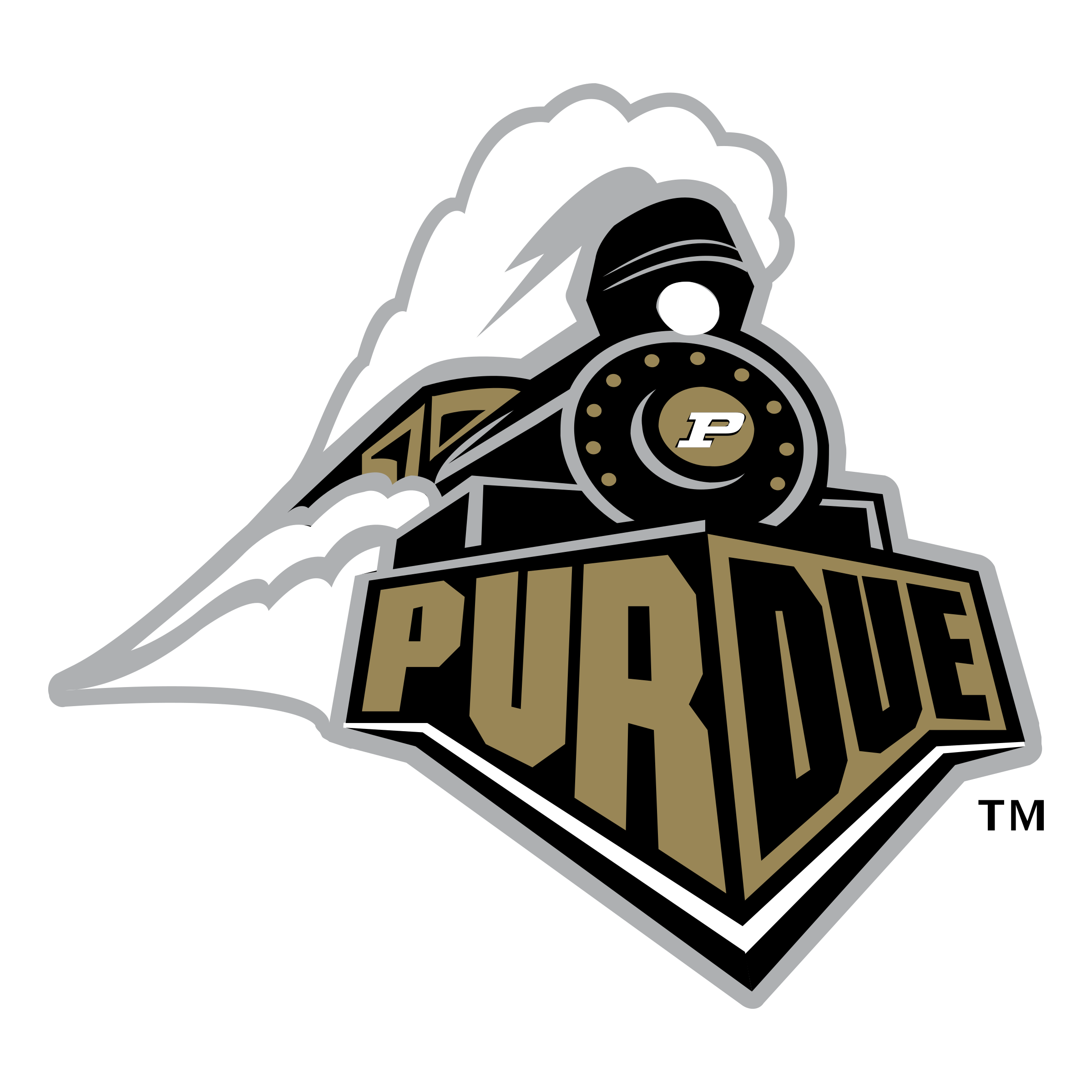 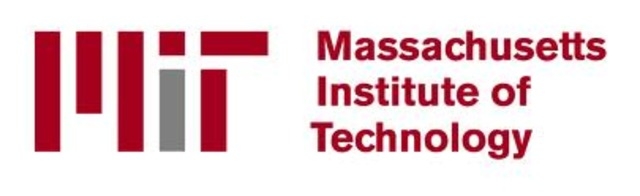 Crypto Reading Group 2018
1
Offline Attacks
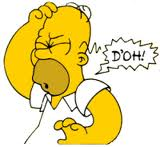 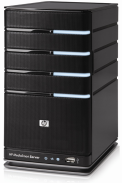 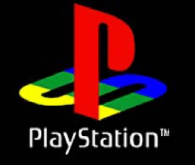 jblocki, 123456
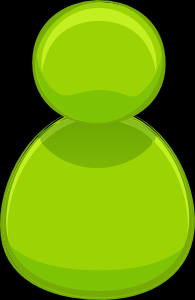 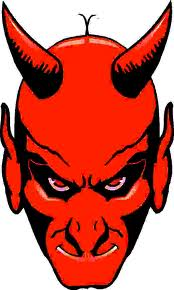 HASH(12345689d978034a3f6)=85e23cfe0021f584e3db87aa72630a9a2345c062
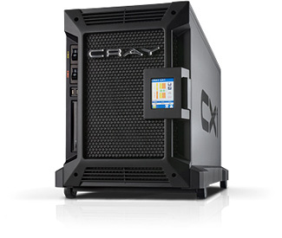 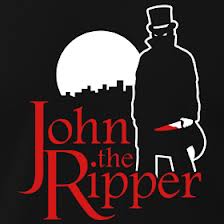 +
2
[Speaker Notes: Suppose that I register for an account at playstation.com]
Offline Attacks: A Common Problem
Password breaches at major companies have affected millions billions of user accounts.
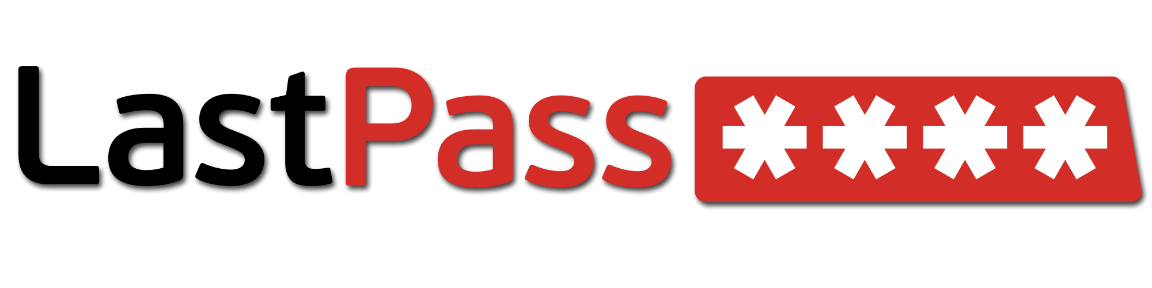 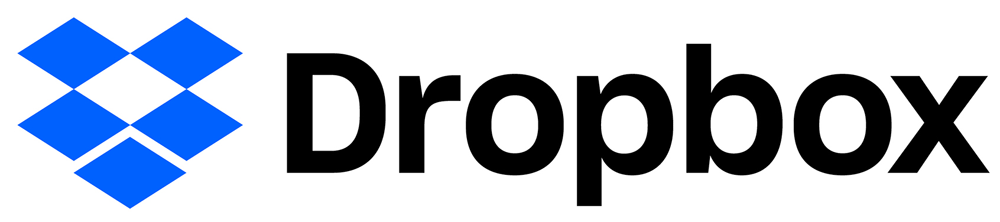 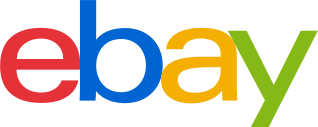 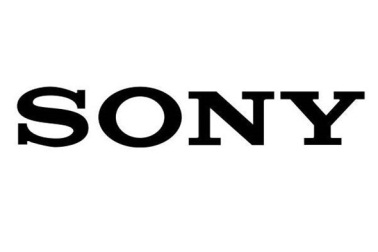 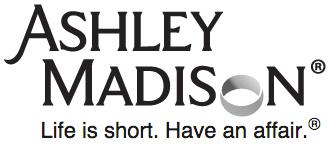 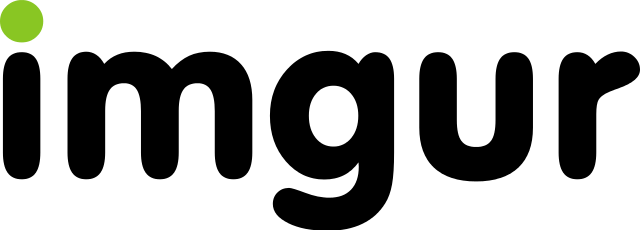 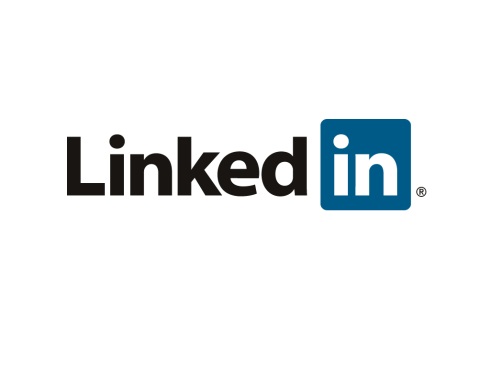 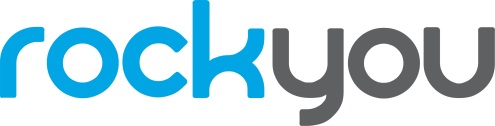 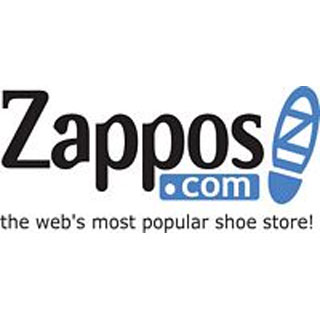 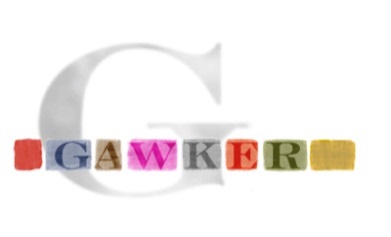 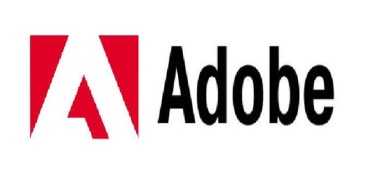 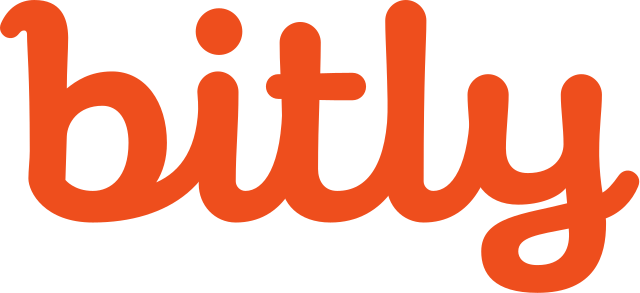 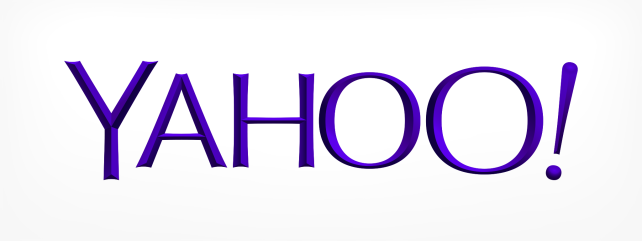 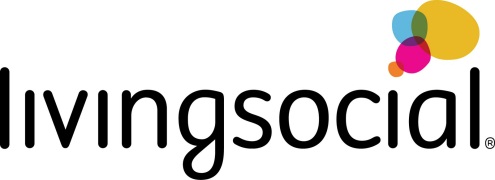 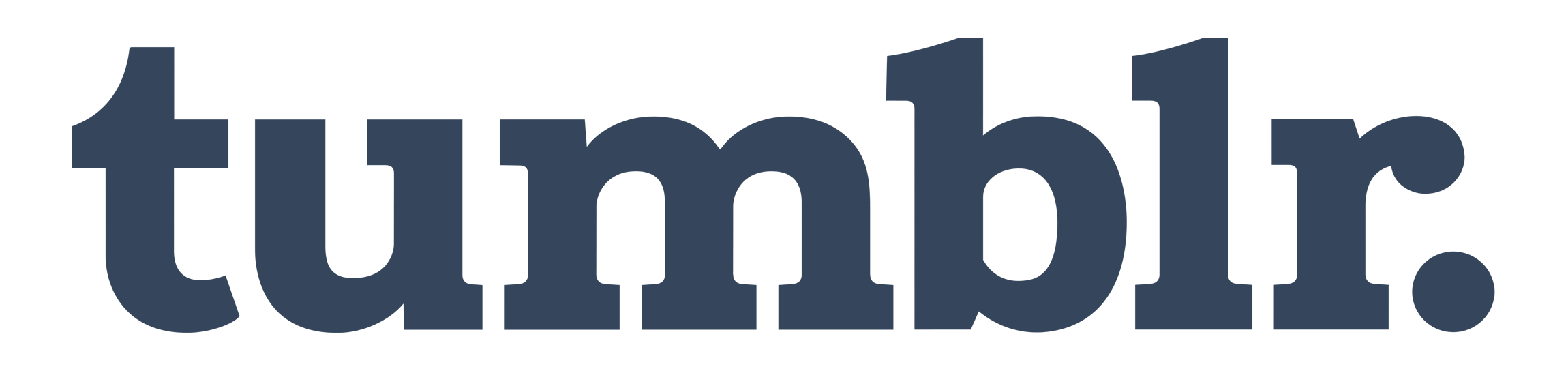 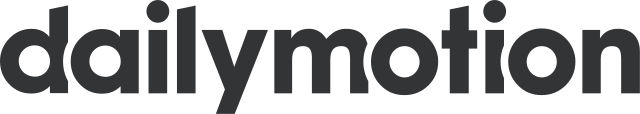 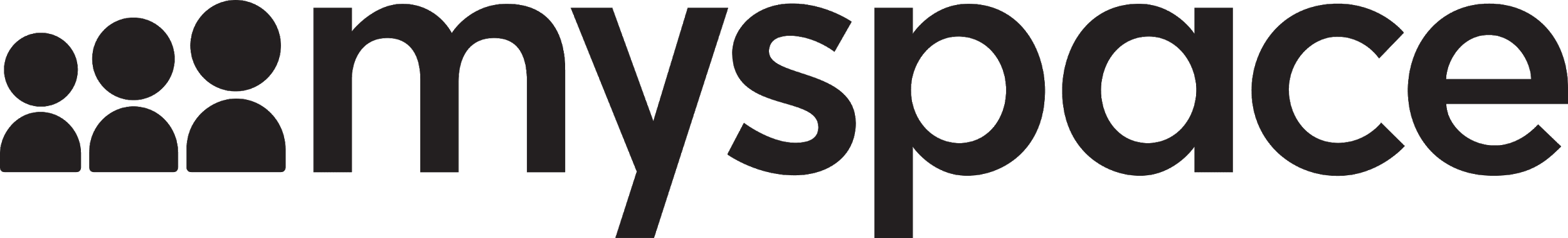 3
[Speaker Notes: Unfortunately, such breaches are increasingly commonplace and have affected billions of user accounts. Shown below is an incomplete list of major breaches and I apologize if I forgot to include your competitor.]
Key Stretching
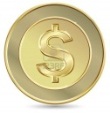 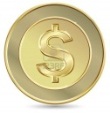 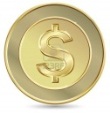 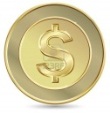 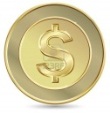 Hash Iteration
Memory Hard Functions
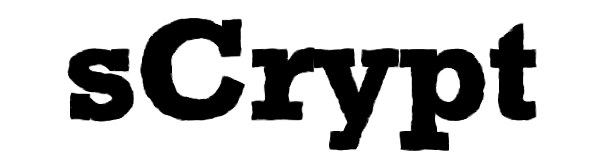 PBKDF2
4
Offline Attacks: A Common Problem
Password breaches at major companies have affected millions billions of user accounts.
PKKDF2-SHA256
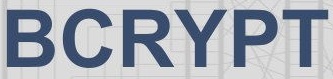 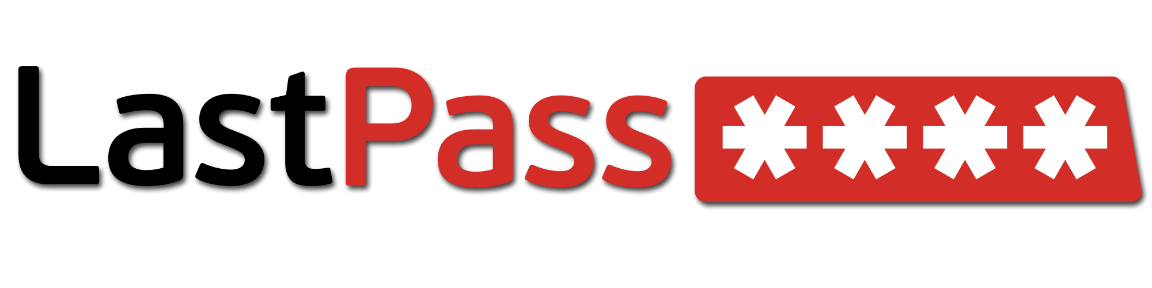 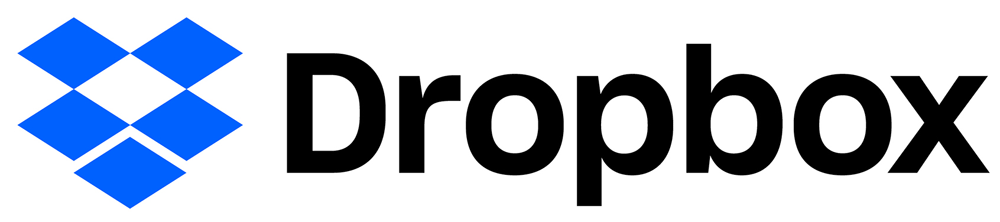 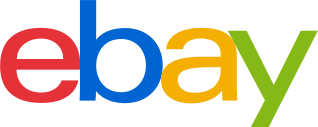 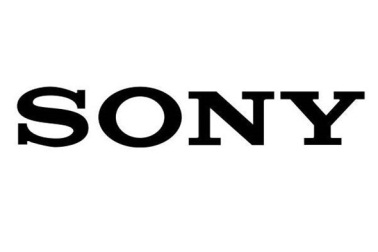 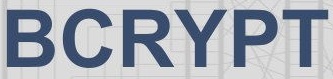 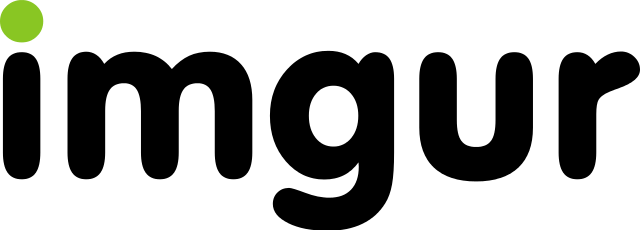 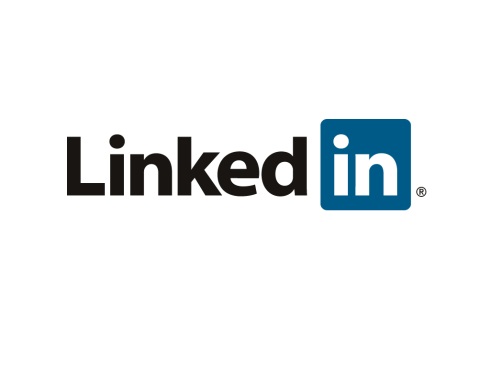 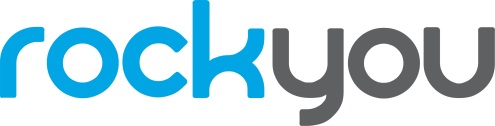 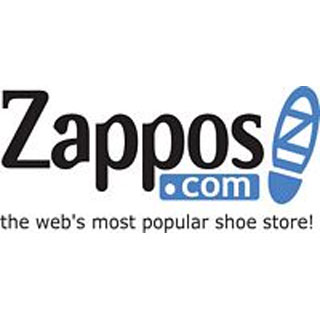 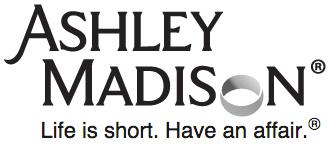 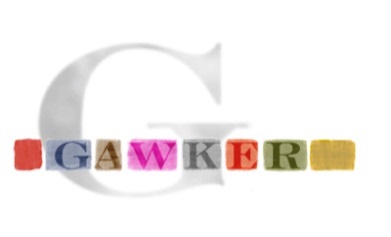 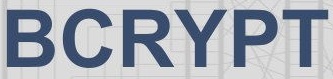 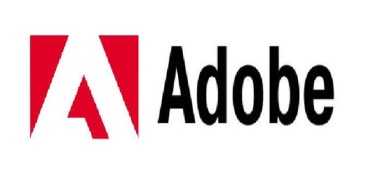 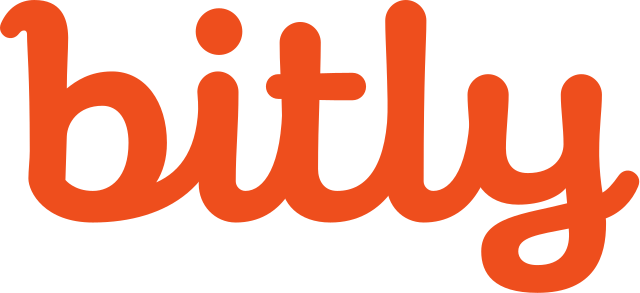 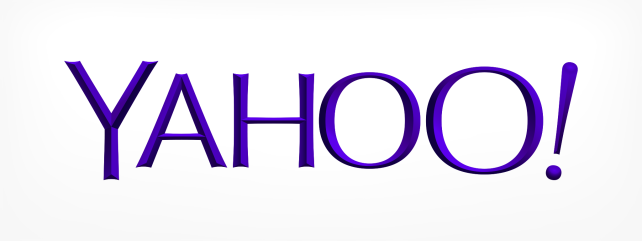 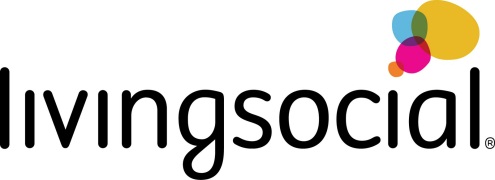 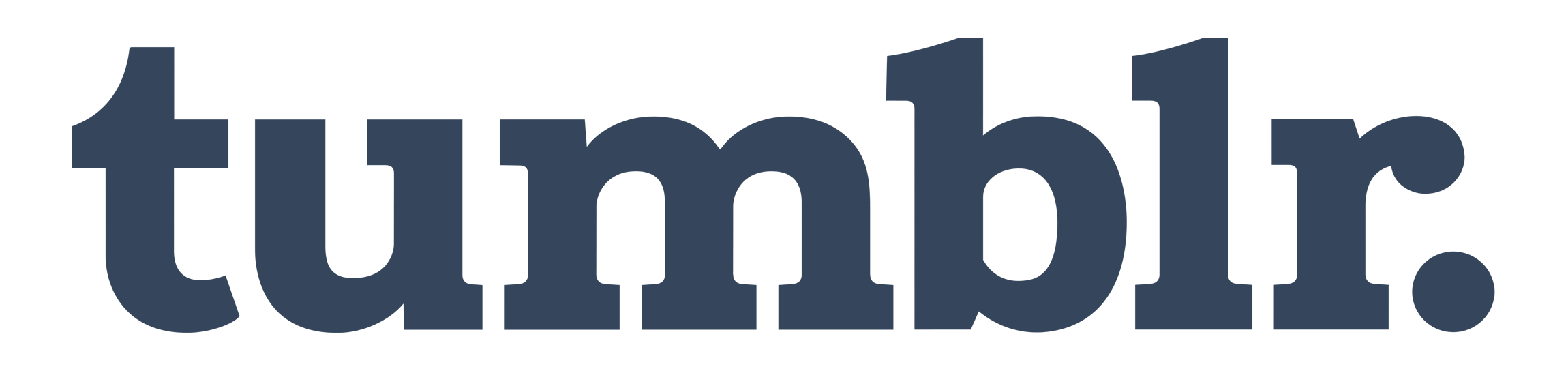 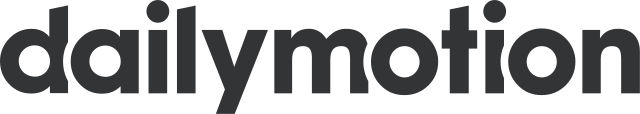 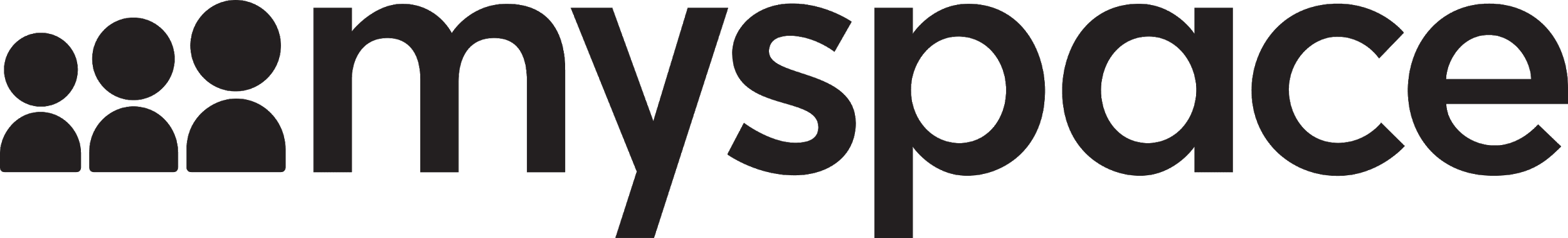 5
[Speaker Notes: Unfortunately, offline dictionary attacks are quite common. Password breaches at major companies have affected millions of users.]
What is the ASIC Advantage?
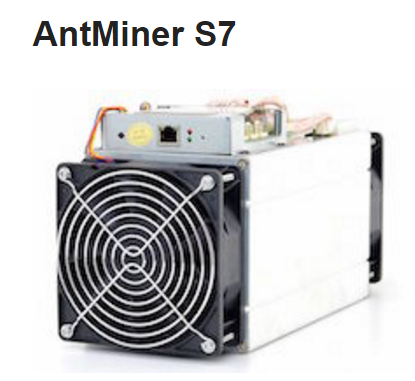 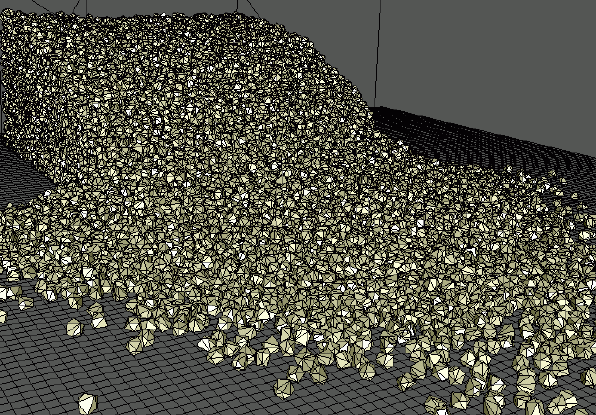 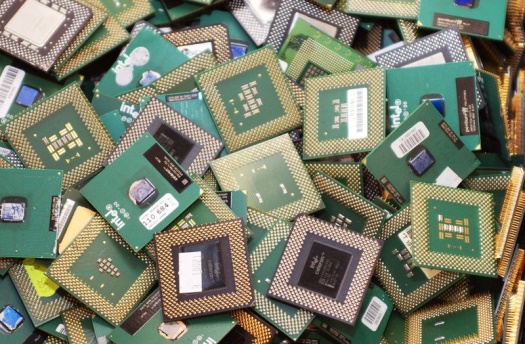 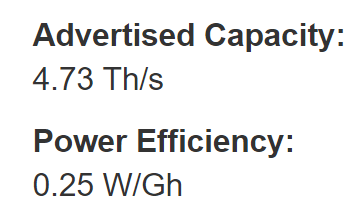 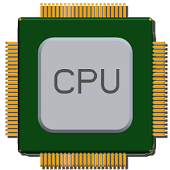 >200,000x faster than
$$ per eval():         capital                    +      electricity
# of lifetime eval()
6
[Speaker Notes: Bitcoin
CPU = 0.1 MH / J
ASIC = 4GH / J]
What is the ASIC Advantage?
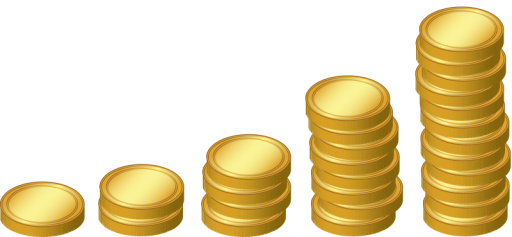 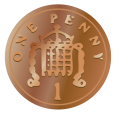 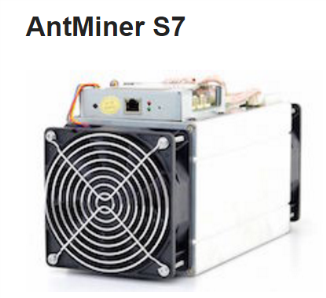 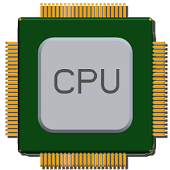 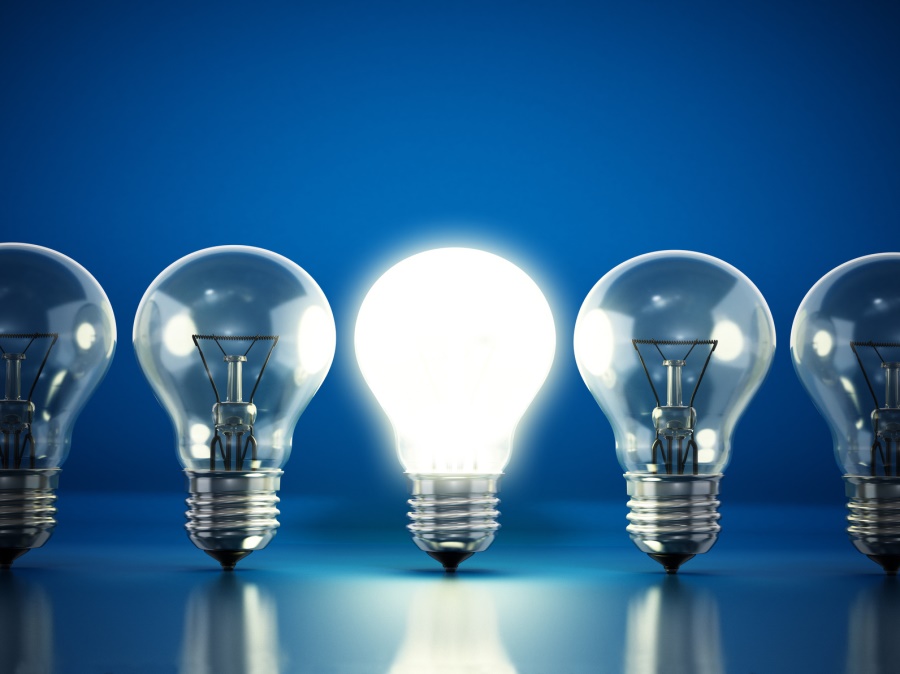 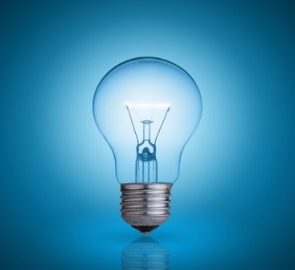 $$ per eval():  amortized capital + electricity
7
[Speaker Notes: Scrypt

CPU: 40 KH/s, @ 80W,  = 0.5 KH/J
ASIC 110 MH/s @ 1100W,  = 100 KH/J]
Reducing ASIC Advantage
Memory-hard functions [Percival’09 (scrypt)]:
“A natural way to reduce the advantage provided by an attacker’s ability to construct highly parallel circuits is to increase the size of the circuit.”
Size of the circuit: 
dominated by memory 
Reasonable approximation of amortized capital costs
24
Memory Hard Function (MHF)
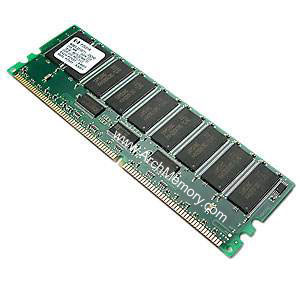 Intuition: computation costs dominated by memory costs

                                                              vs. 



Goal: force attacker to lock up large amounts of memory for duration of computation
Expensive even on customized hardware
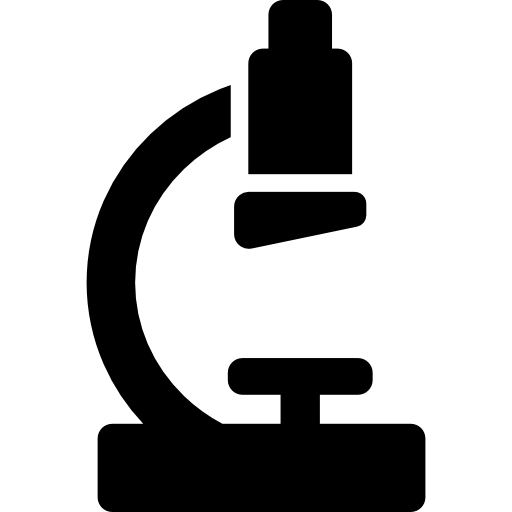 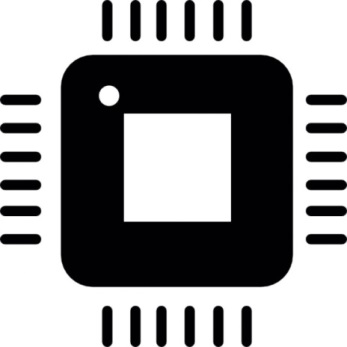 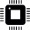 9
[Speaker Notes: In this work we study a special type of memory hard function called data-independent memory hard functions. As the name suggests the memory access pattern will not depend on the input making the functions resistant to side-channel attacks.]
Lot’s of Work on Memory Hard Functions
[Percival’09 (scrypt)]
Password Hashing Competition
Argon2 (winner), Catena, Lyra2, yescrypt…
Data-Independent (iMHF) vs Data-Dependent (dMHF)
iMHF: harder to construct, but resistant to side-channel attacks like cache-timing
[Boneh et al.’ 16 (Balloon Hash)]
[Alwen & Serbinenko’ 15] 
Definitional issue with ST-complexity (amortization of costs)
Cumulative Memory Complexity (stronger requirement to address amortization)
[Alwen & Blocki’ 16, 17]
Argon2i, Balloon Hash and other iMHFs have low cumulative memory complexity
10
Lot’s of Work on Memory Hard Functions
[Alwen & Blocki’ 16, 17]
Argon2i, Balloon Hash and other data-independent memory hard functions have low cumulative memory complexity (cmc)
[ABP’ 17]
Theoretical construction of iMHFs with asymptotically optimal cumulative memory complexity
[ABH’17]
First practical construction of iMHFs with asymptotically optimal cumulative memory complexity
[ABP’17] Sustained Space Complexity
Future talk?
11
Reducing ASIC Advantage
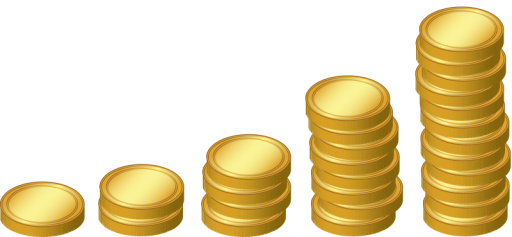 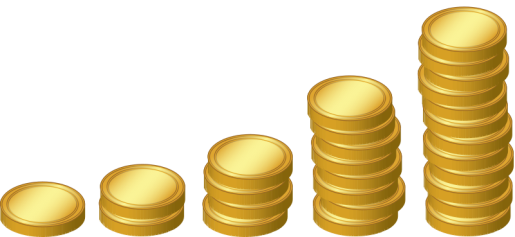 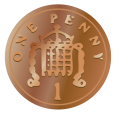 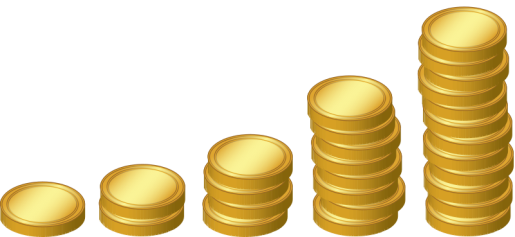 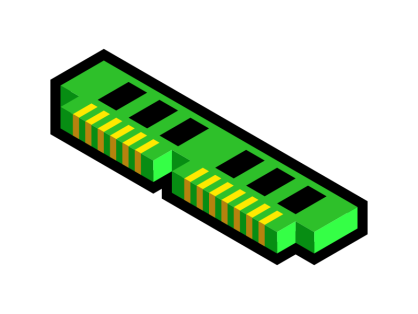 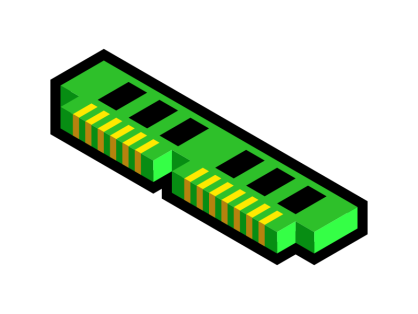 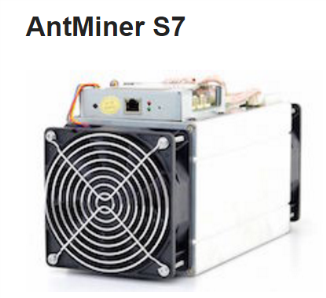 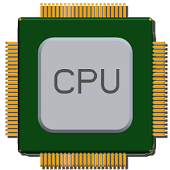 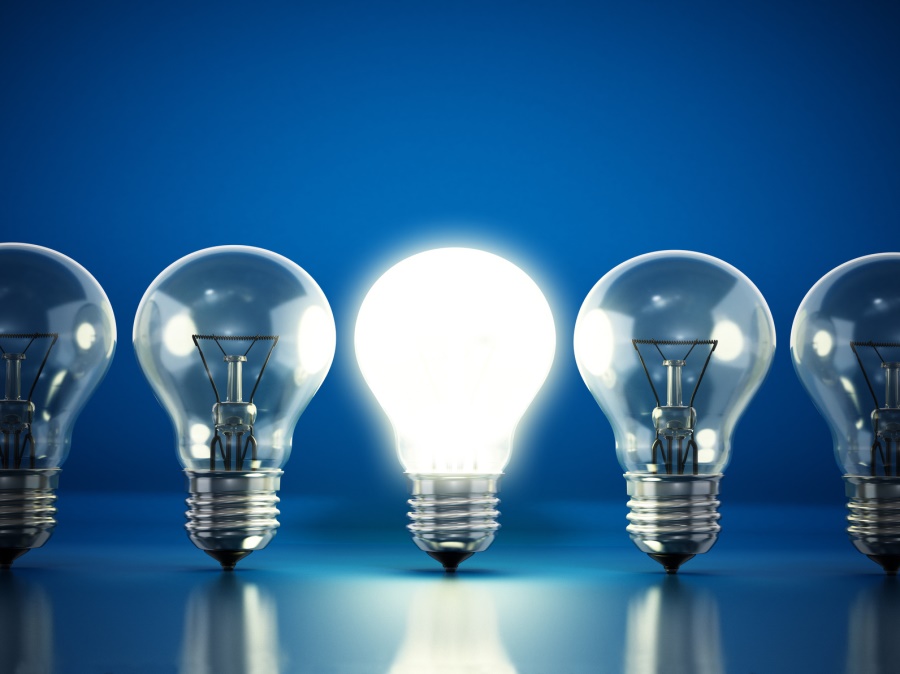 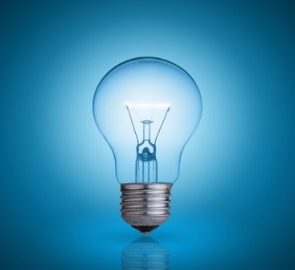 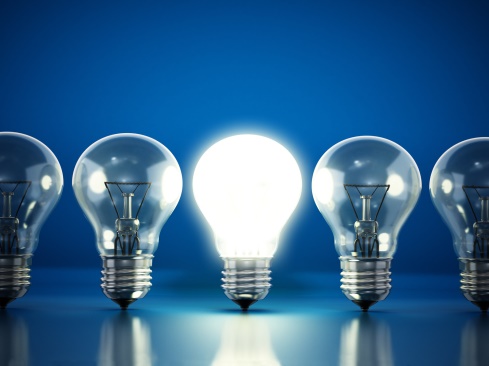 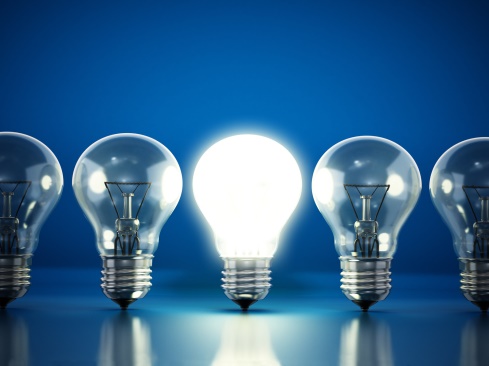 (memory-hard)
(bandwidth-hard)
$$ per eval():  amortized capital + electricity
12
How to Define Bandwidth Hardness?
24
Data-Independent Memory Hard Function fG,H
2
Input: pwd, salt
N=4
1
1
3
14
Energy Cost
Bit in cache
H()
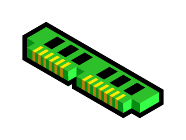 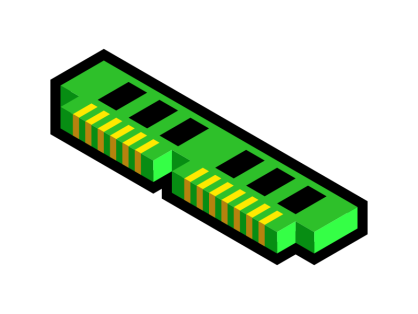 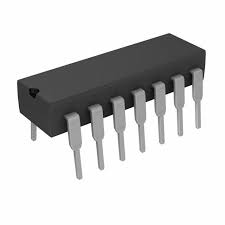 15
Evaluating an iMHF (red-blue pebbling)
2
Output: LN
N=4
Input:
1
1
3
pwd, salt
16
[Speaker Notes: We will describe our algorithms for evaluating an iMHF using the language of graph pebbling. Placing a pebble on a node corresponds to computing the corresponding label, and keeping a pebble on the graph corresponds to storing that label in memory.  Of course we can only compute a label if we have all of the dependent labels. Thus, in a legal pebbling we cannot place a pebble on a node until we have pebbles on the parents of that node. If the adversary is parallel then we are allowed to place multiple pebbles on the graph in each round. We can remove pebbles from the graph at any point in time.]
Evaluating an iMHF (red-blue pebbling)
17
[Speaker Notes: We will describe our algorithms for evaluating an iMHF using the language of graph pebbling. Placing a pebble on a node corresponds to computing the corresponding label, and keeping a pebble on the graph corresponds to storing that label in memory.  Of course we can only compute a label if we have all of the dependent labels. Thus, in a legal pebbling we cannot place a pebble on a node until we have pebbles on the parents of that node. If the adversary is parallel then we are allowed to place multiple pebbles on the graph in each round. We can remove pebbles from the graph at any point in time.]
Red-Blue Pebbling Cost [RD17]
Set of all legal red-blue pebblings of DAG G
with cache-size m.
18
[Speaker Notes: Red moves are much cheaper for the attacker. Because the attacker has different costs for red/blue moves then the honest party an attacker might choose to select a different pebbling strategy.]
Red-Blue Pebbling Cost Inequity [RD17]
19
[Speaker Notes: Red moves are much cheaper for the attacker. Because the attacker has different costs for red/blue moves then the honest party an attacker might choose to select a different pebbling strategy.]
Red-Blue Pebbling Cost Inequity [RD17]
How can I make sure that the function is energy intensive for the attacker as well?
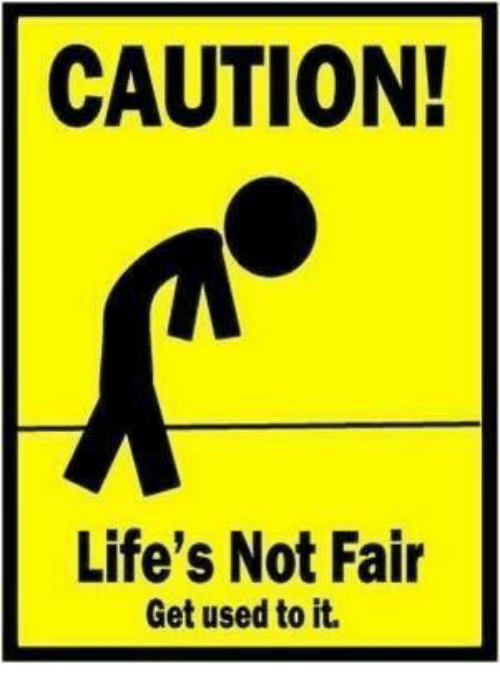 20
[Speaker Notes: Red moves are much cheaper for the attacker. Because the attacker has different costs for red/blue moves then the honest party an attacker might choose to select a different pebbling strategy.]
[Abadi et al.’05] 
[Dwork et al.’03]
A Natural Approach
An iMHF fG,H is memory-bound if: 
Computable with at most B cache misses (resp. blue moves)
Not computable with < cB cache misses (resp. blue moves) even using a cache of size M
(definition for dMHFs is similar, but does not involve pebbling)
Problem: Hard to construct; must rule out all space-time tradeoffs
Theorem[Hopcroft’77]: If G has constant indegree then there is a black pebbling which never requires more than S = O(N/log(N)) pebbles.
Corollary: If M= O(N/log(N)) we need 0 blue-moves
21
Bandwidth-hard functions [RD17]
Best Red-Blue Pebbling for Honest Party
Best Red-Blue Pebbling for ASIC attacker
22
Prior State of Affairs (Bandwidth-Hardness)
Key Open Questions: 
Pebbling Reduction? Is it true that any algorithm A computing fG,H in the random oracle model can be described as a red-blue pebbling strategy?
(Thm: [AS15] holds for black pebblings)
Does equation (1) hold for
Argon2i? (PHC Winner)
DRSample?  (Maximal CMC [ABH17])
aATSample? (Maximal CMC [ABH17])
23
Our Contributions
Tolerates Larger Cache-Size
24
Bonus: More Contributions
25
Bonus: More Contributions
26
Bonus: More Contributions
27
Pebbling Reduction
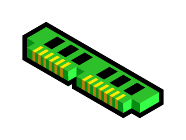 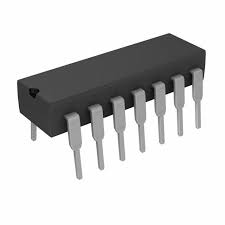 H()
2
N=4
1
1
3
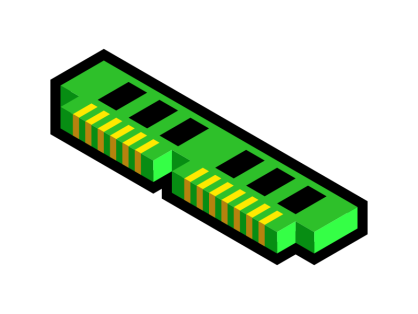 28
Pebbling Reduction
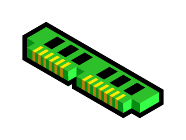 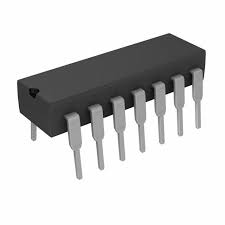 H()
2
N=4
1
1
3
Easy Direction
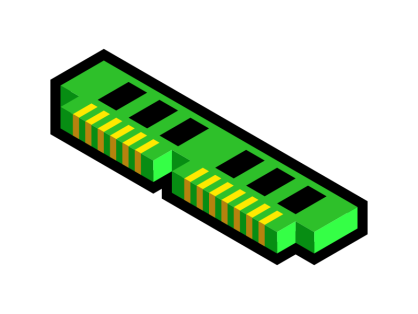 29
Pebbling Reduction
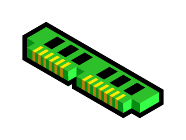 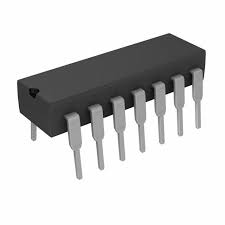 H()
2
N=4
1
1
Extractor Argument
(can’t compress 
 labels from RO)
3
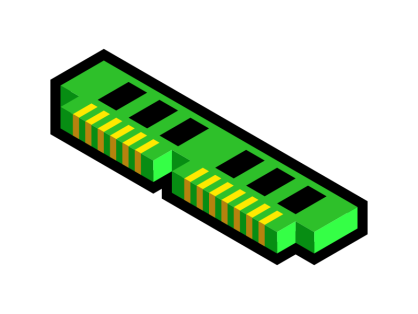 30
Pebbling Reduction Challenges
Challenge: A might stores labels in encrypted form
Monitor A’s queries to H(.)
Queries contain decrypted labels
[AS15] Can infer what labels were stored in memory somewhere and extract legal black pebbling
Monitor bits transferred to/from cache?
Might be encrypted 
31
Pebbling Reduction
Claim 1: Attacker must transfer at least mw bits to/from cache during each interval [1+ti,ti+1]

Claim 2: Can find legal red-blue pebbling in which 
The number of blue moves during each interval [1+ti,ti+1] is at most 4m
We never use more than 8m red pebbles.
32
Pebbling Reduction
33
Extractor for Pebbling Reduction
34
Extractor for Pebbling Reduction
35
Bandwidth Hardness of Candidate iMHFs
36
Bandwidth Hardness of Candidate iMHFs
37
Bandwidth Hardness of Candidate iMHFs
38
Bandwidth Hardness of Candidate iMHFs
We lower bound this quantity for three iMHF candidates Argon2i, DRSample and aATSample
39
Bandwidth Hardness of Candidate iMHFs
40
Bandwidth Hardness of Candidate iMHFs
41
Bandwidth Hardness of Candidate iMHFs
42
Bandwidth Hardness of Candidate iMHFs
43
Bandwidth Hardness of Candidate iMHFs
44
Bandwidth Hardness of Candidate iMHFs
45
Bandwidth Hardness of Candidate iMHFs
46
Bandwidth Hardness of Candidate iMHFs
47
Comparison	 between Argon2i and DRSample
48
Thanks for Listening
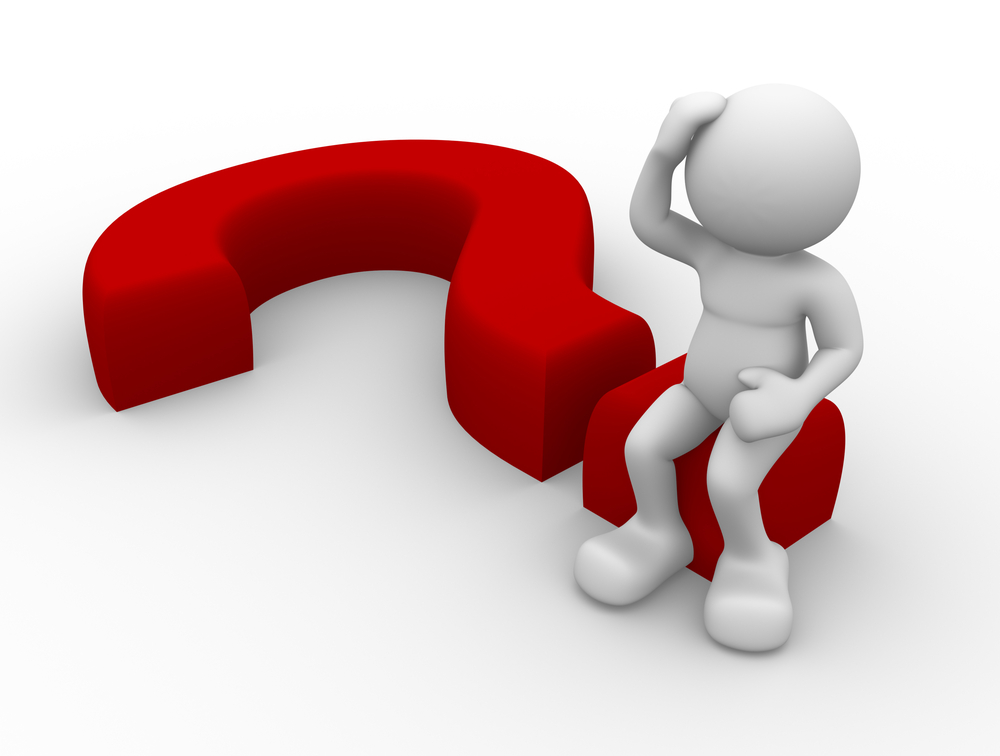 49